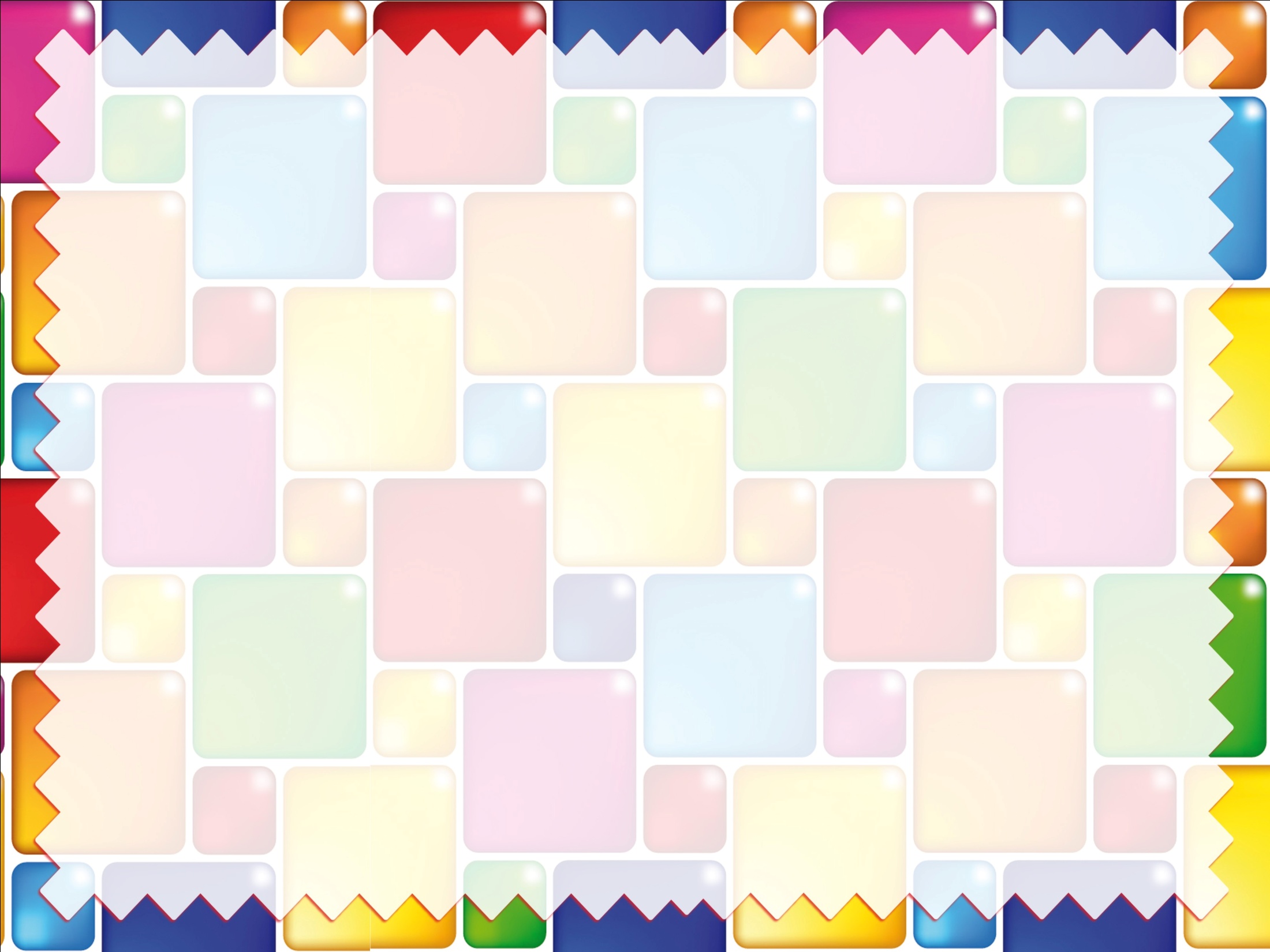 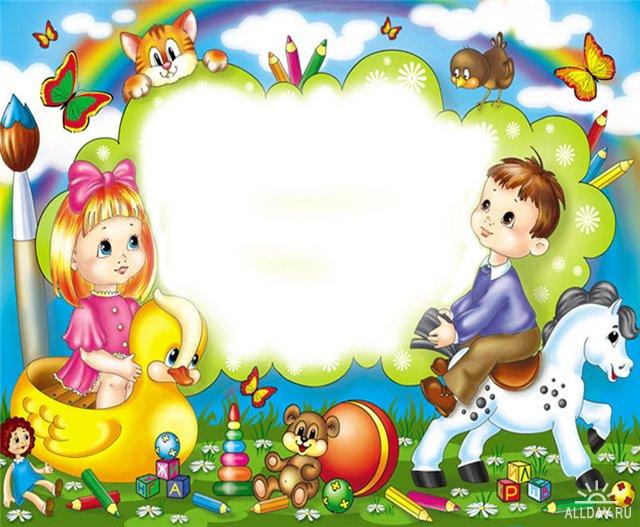 Конструкт занятия.
Конструкт разработан в соответствии с:
Федеральными государственными требованиями к структуре основной общеобразовательной программы дошкольного образования, приказ о введении данных требованиях №655 от 23.11.2009.
Основной общеобразовательной программой дошкольного образования «от рождения до школы, под редакцией Вераксы».
Действующими санитарно - гигиеническими требованиями ( СанПином).
Тема: « Игрушки (сравнивание большого и маленького мишек)»
Интеграция образовательных областей:
 «Социализация»
 «Познавательно – исследовательская»
 «Коммуникация»
 « Чтение художественной литературы»
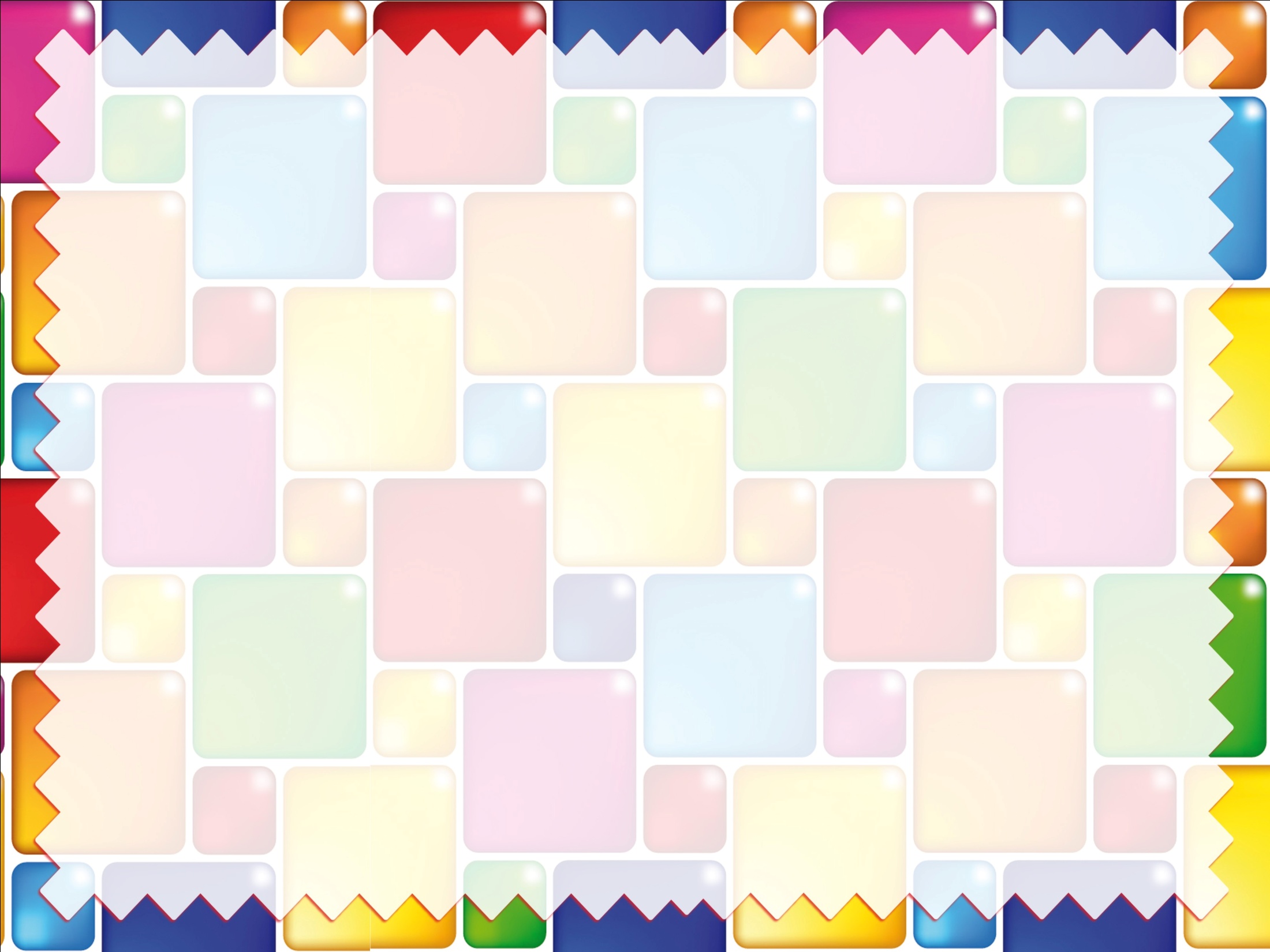 Цель: 
 познакомить детей с ближайшим окружением, т.е. игрушками;
Учить детей обращать внимание на величину предметов, учитывать её при выполнении действий
с игрушками, формировать умение правильно ориентироваться на слова большой, маленький.
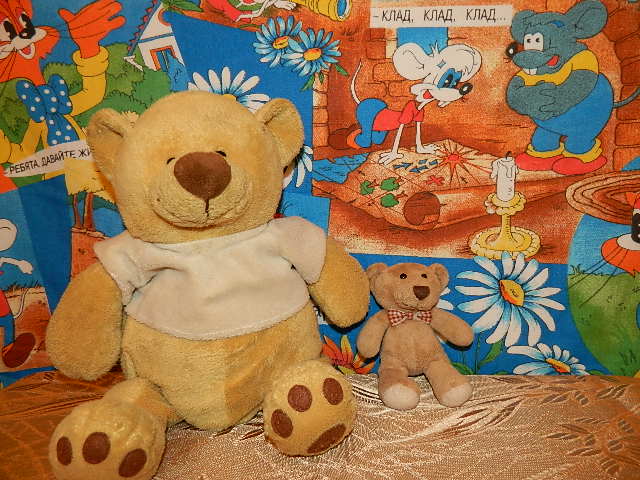 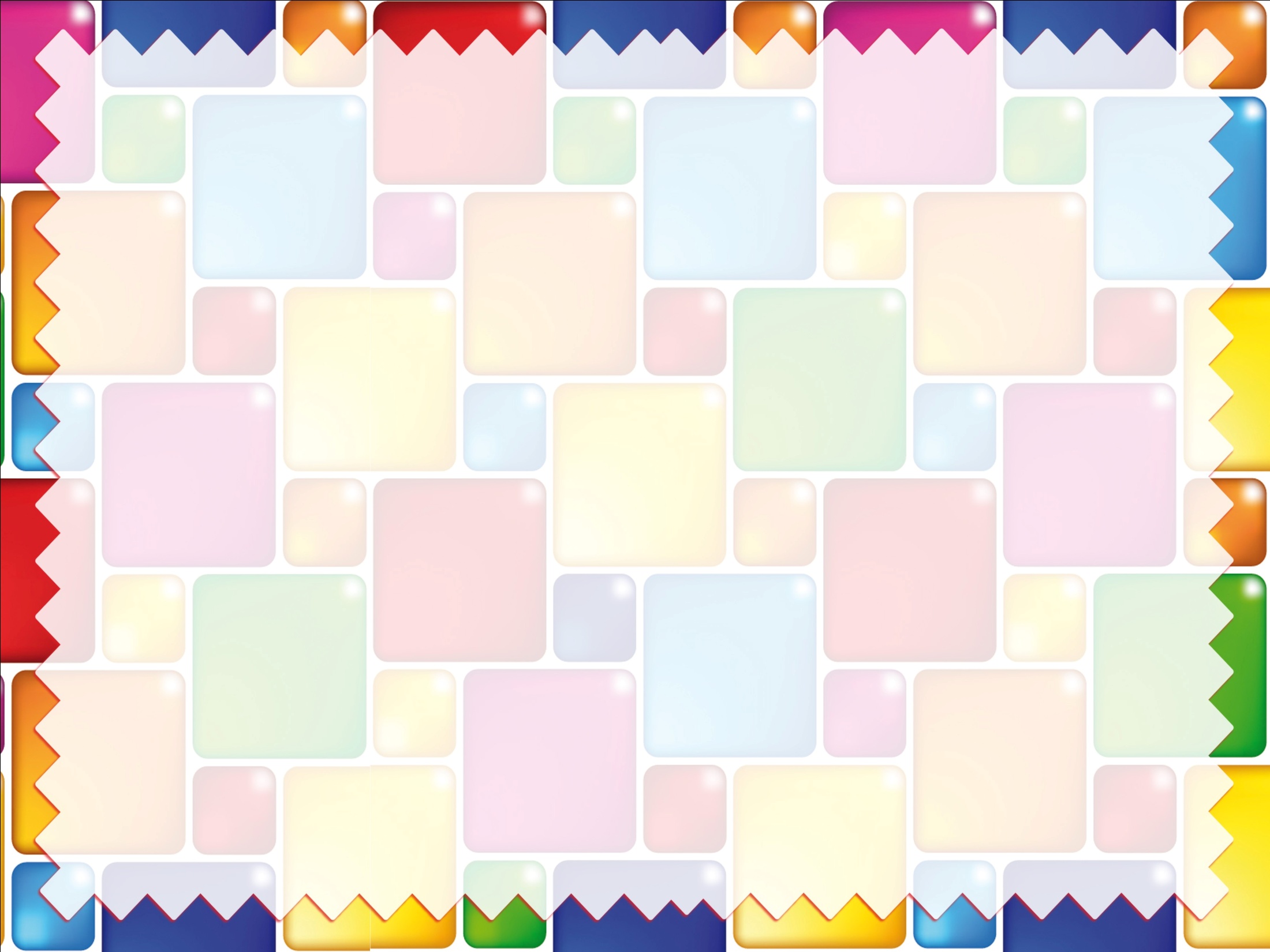 Задачи:
Продолжать формировать ориентировку в окружающей игровой среде;
Активизировать интерес детей к пребыванию в группе через разыгрывание понятного малышам сюжета « Знакомство с Мишкой» (презентация новой игрушки);
Учить описывать игрушку (называть части, величину, признаки);
Формировать умение сравнивать большую и маленькую игрушку;
Ввести в активную речь слова: «мишка», «Мишенька», «Мишутка», «большой», «маленький»;
Обогащать детей яркими впечатлениями;
Воспитывать бережное отношение к ближайшему окружению.
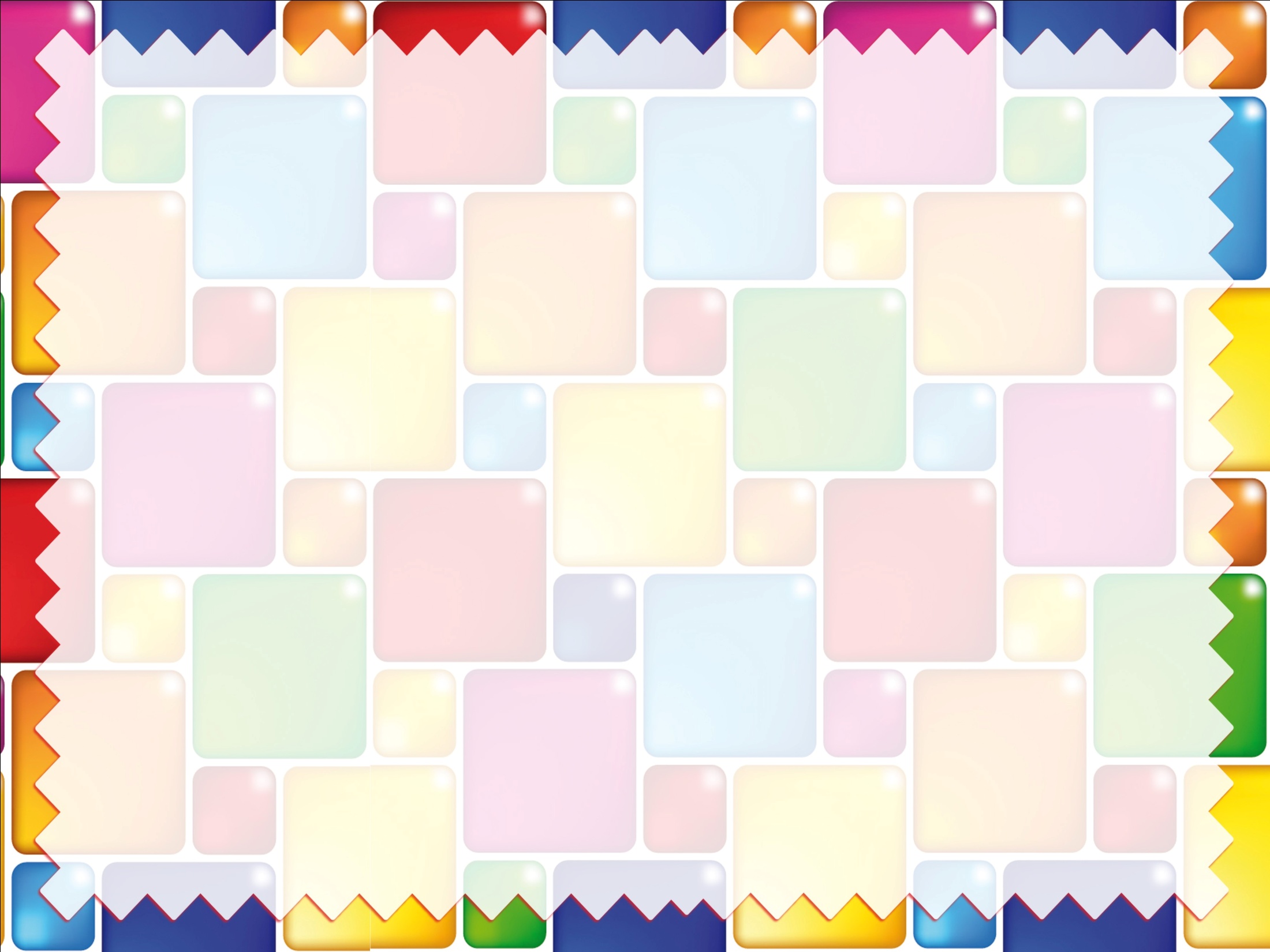 Оборудование
Два плюшевых медведя, отличающихся по размеру, картинки с изображением различных игрушек( матрешка, самолет, медведь, пирамидка, кукла).
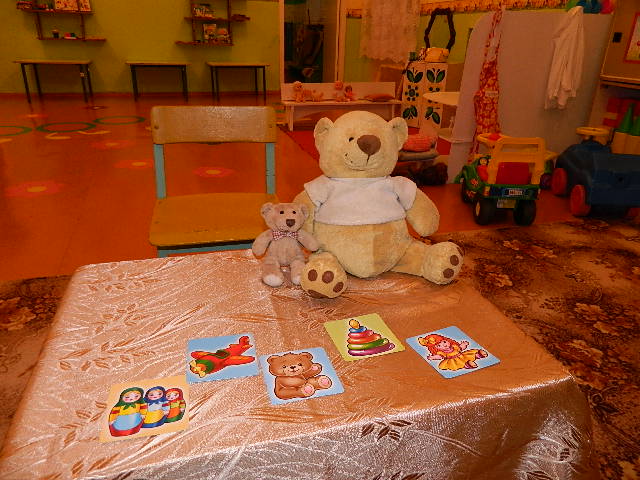 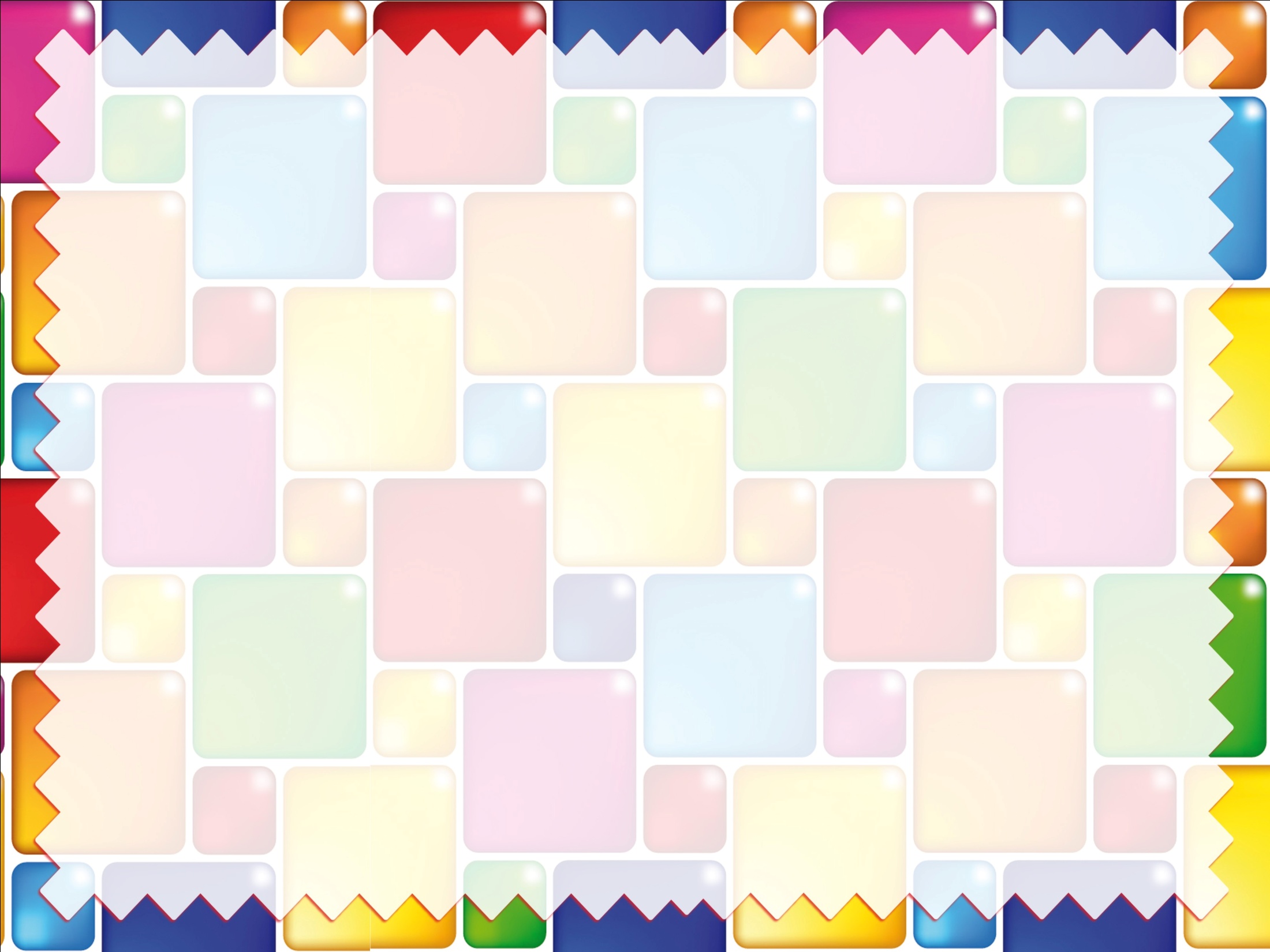 Запланированные мероприятия состоят из трех этапов:

 организационный
 основной
 заключительный
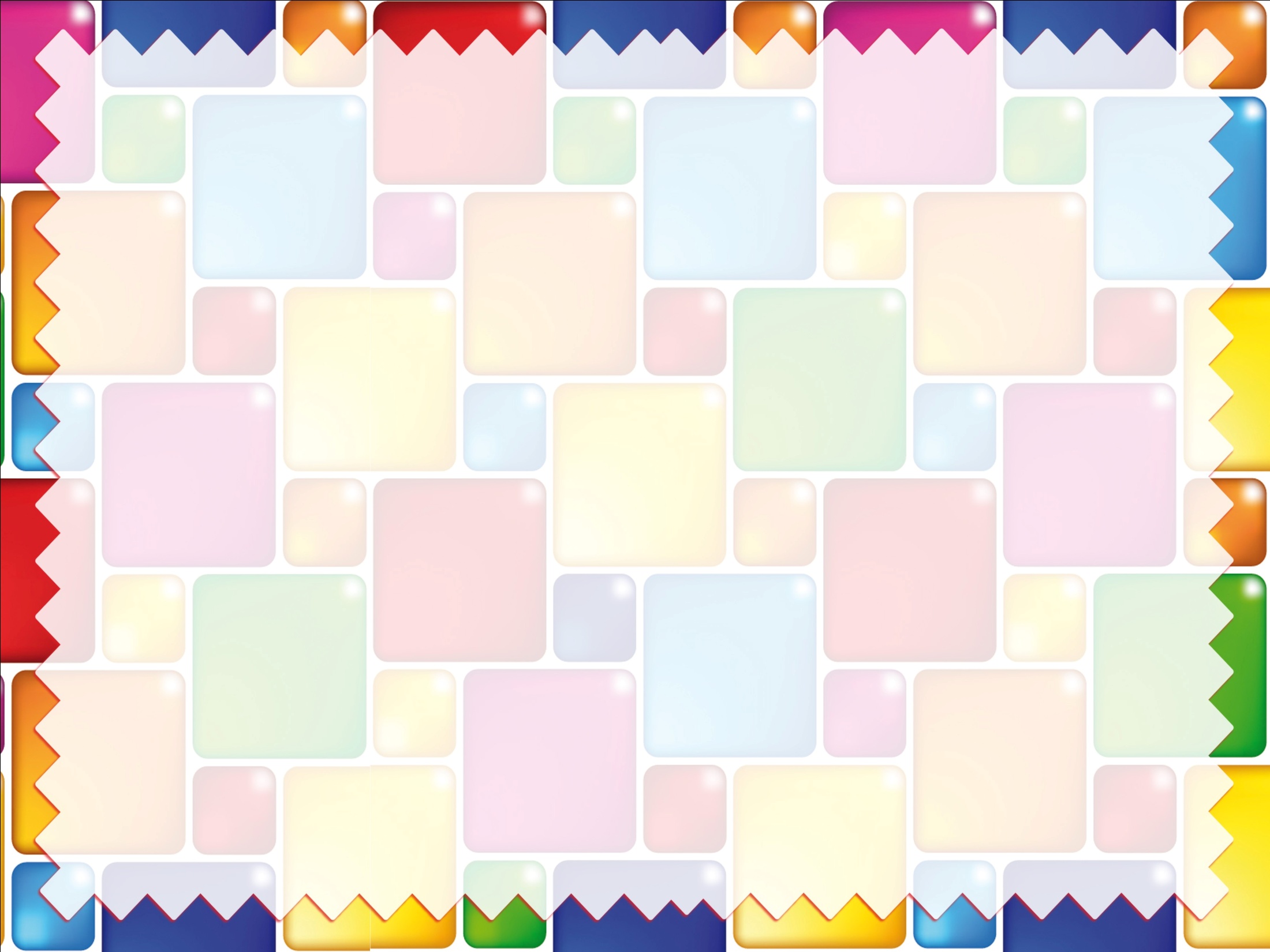 Этап
Знакомство с игрушкой «мишкой».
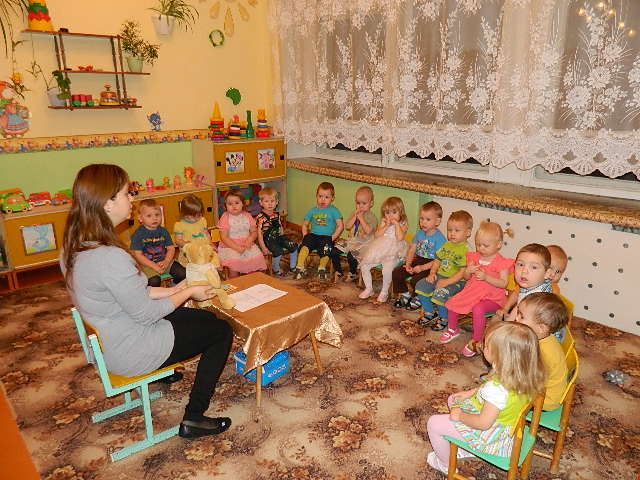 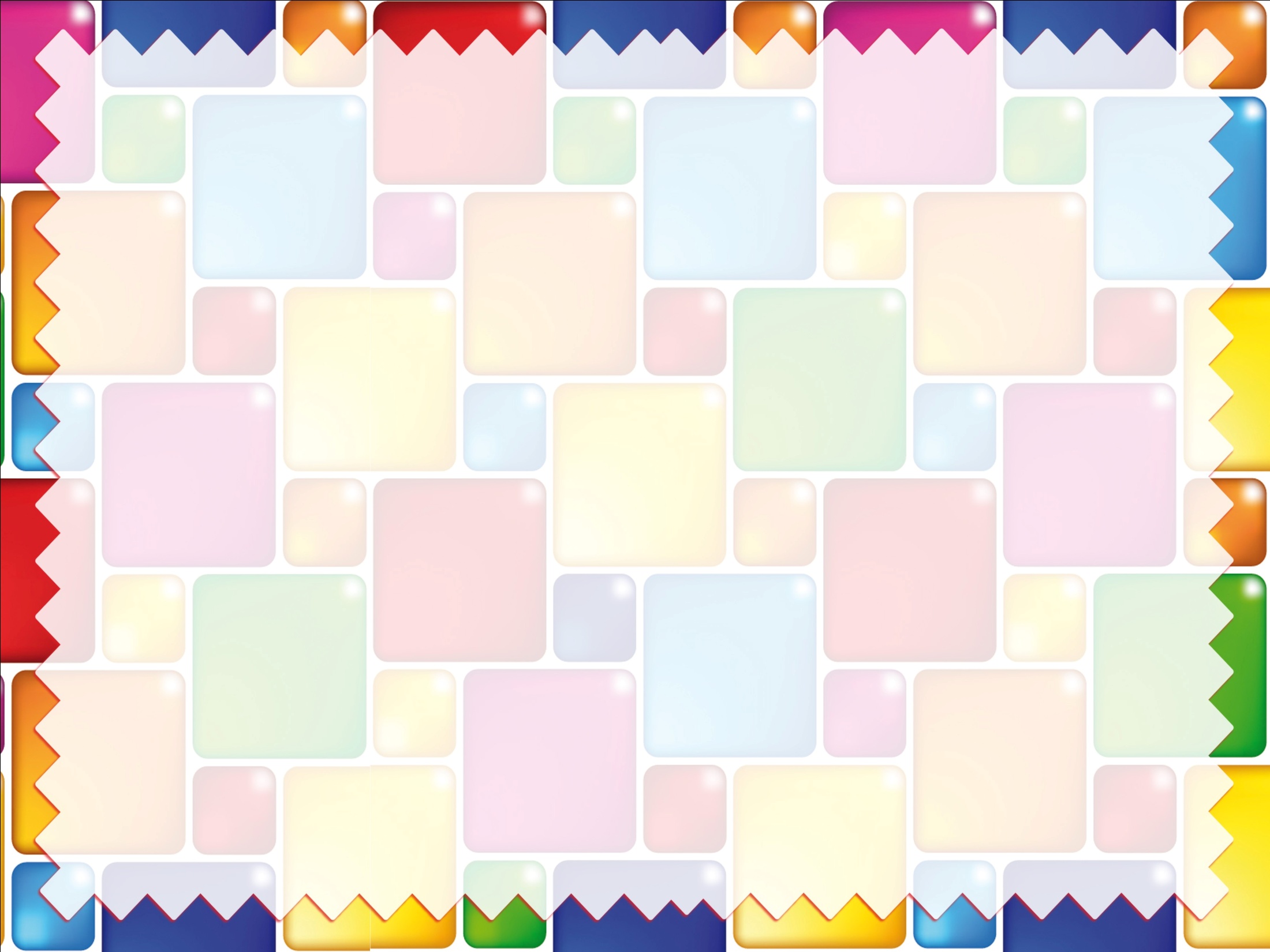 II. Этап
 познавательный
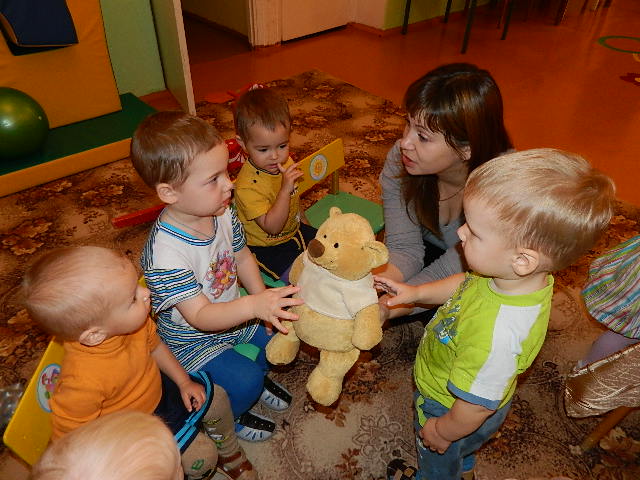 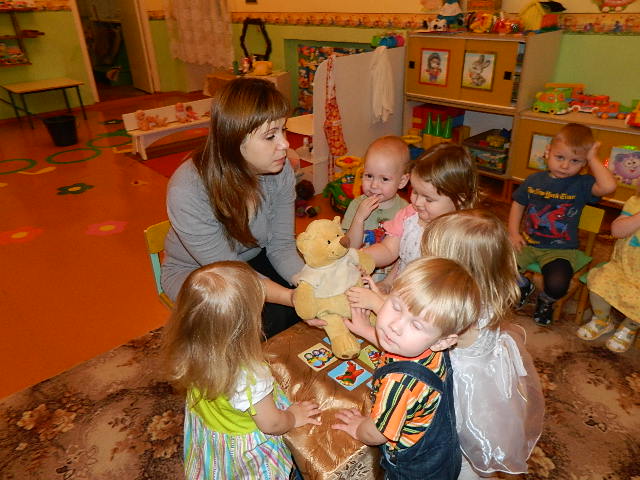 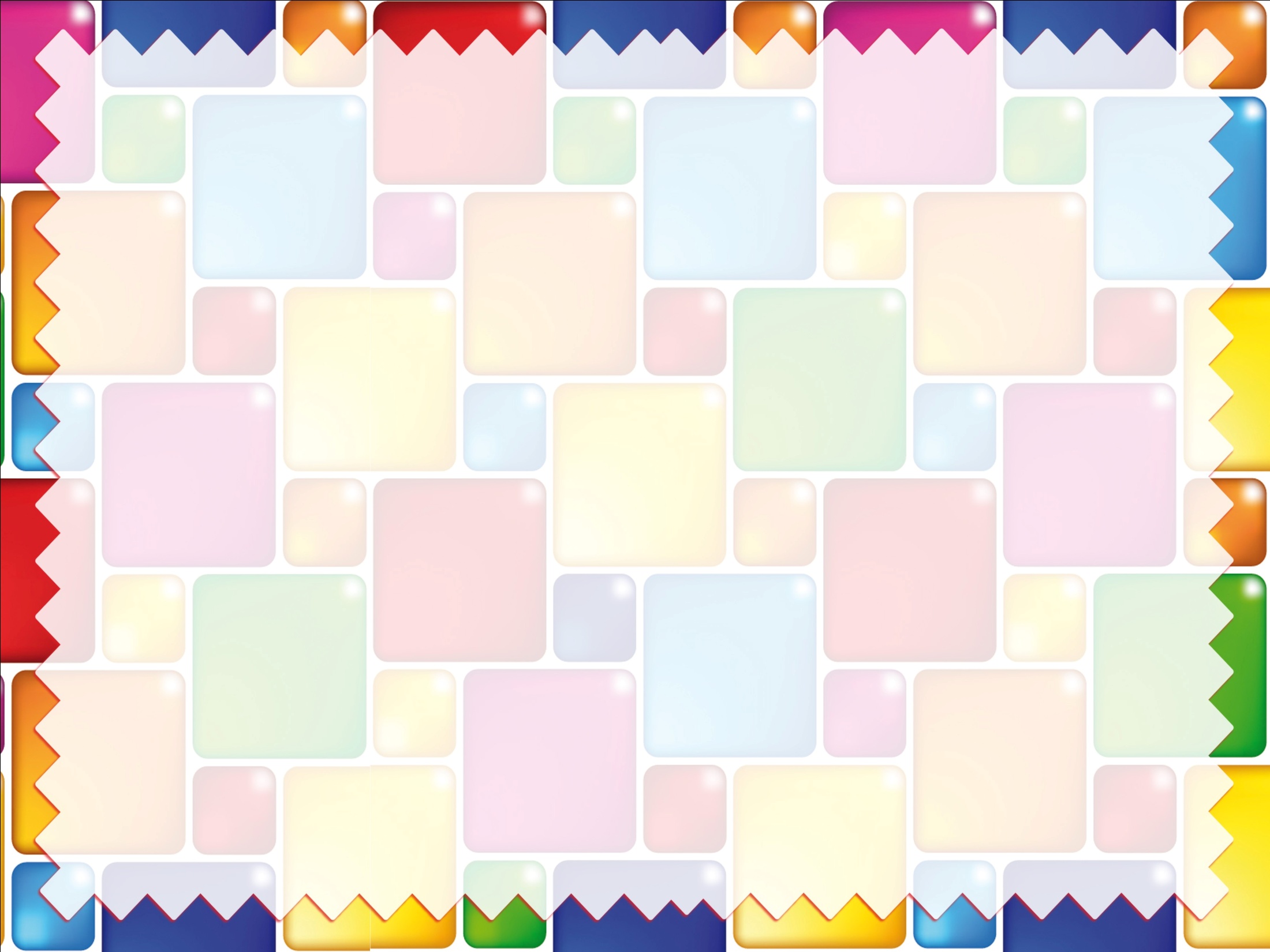 словесный
 игровой
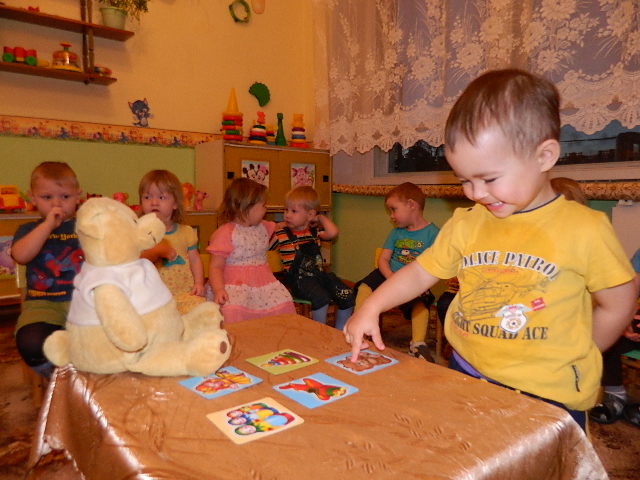 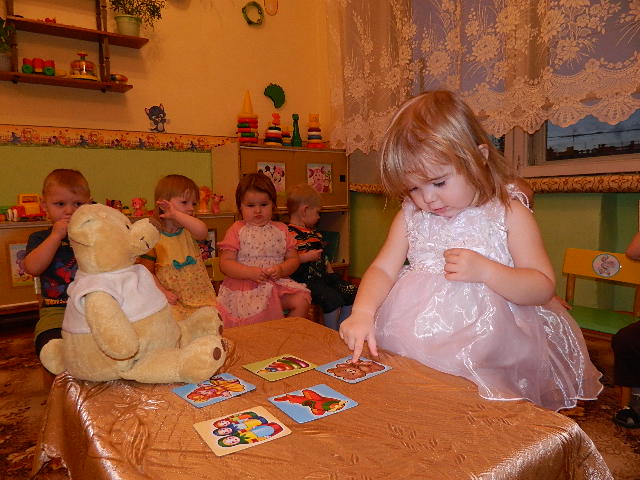 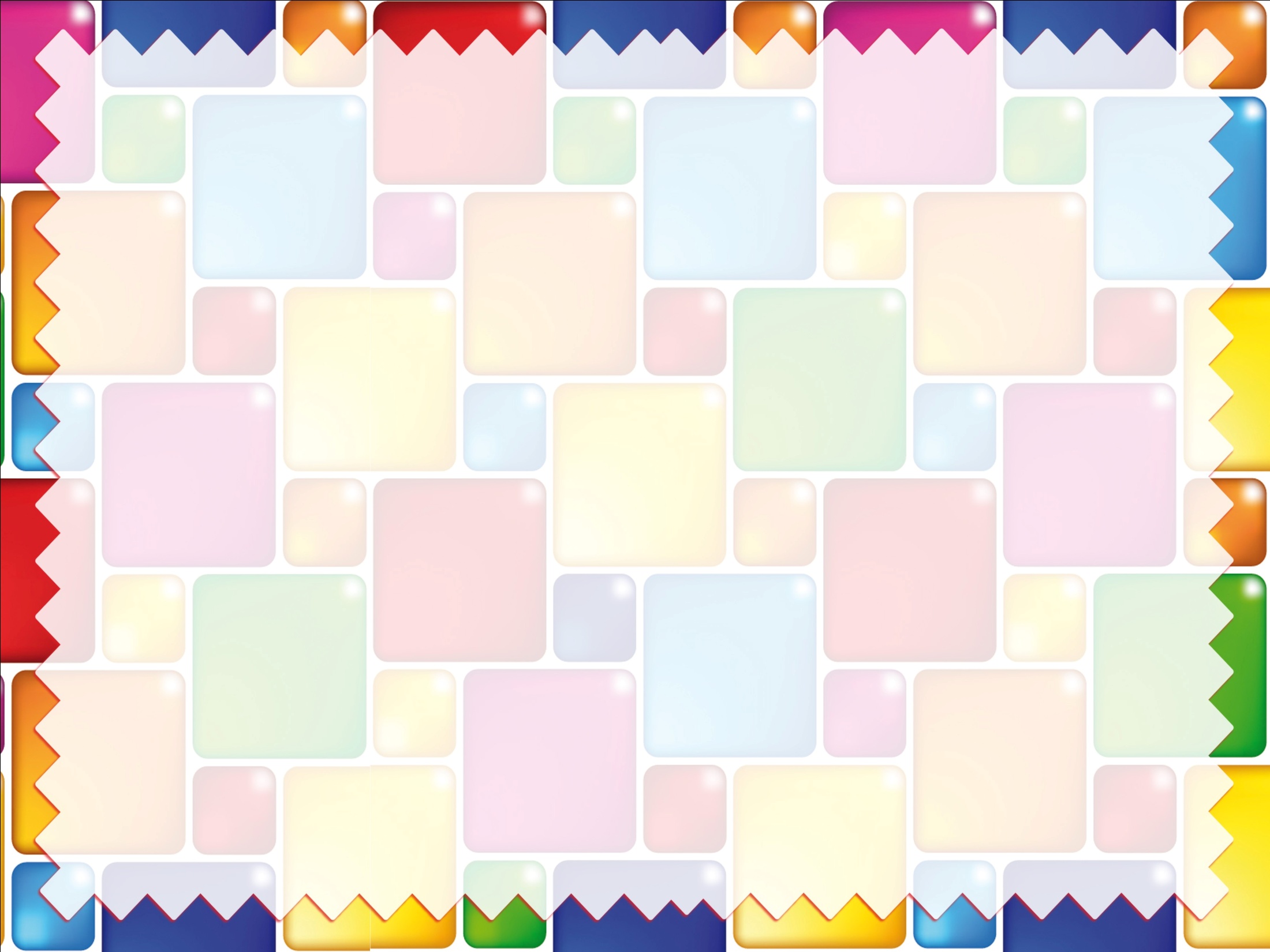 Сравнивание медвежат по величине
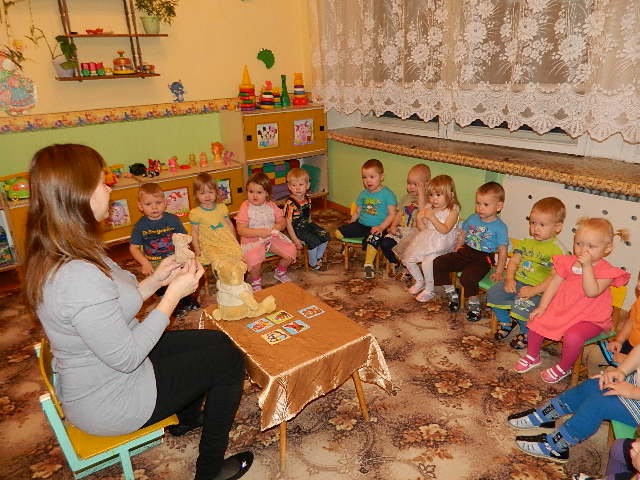 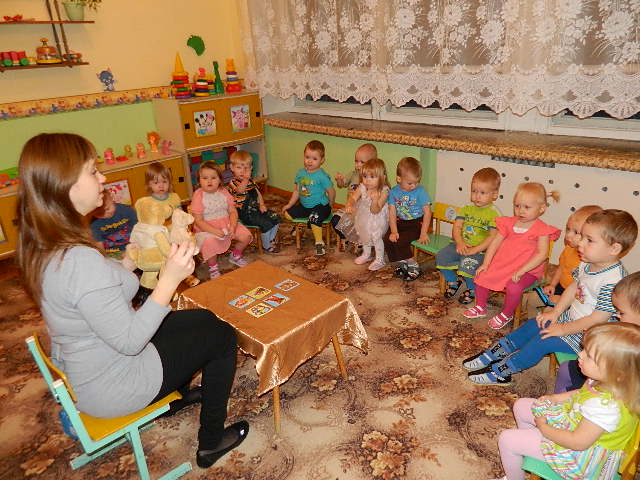 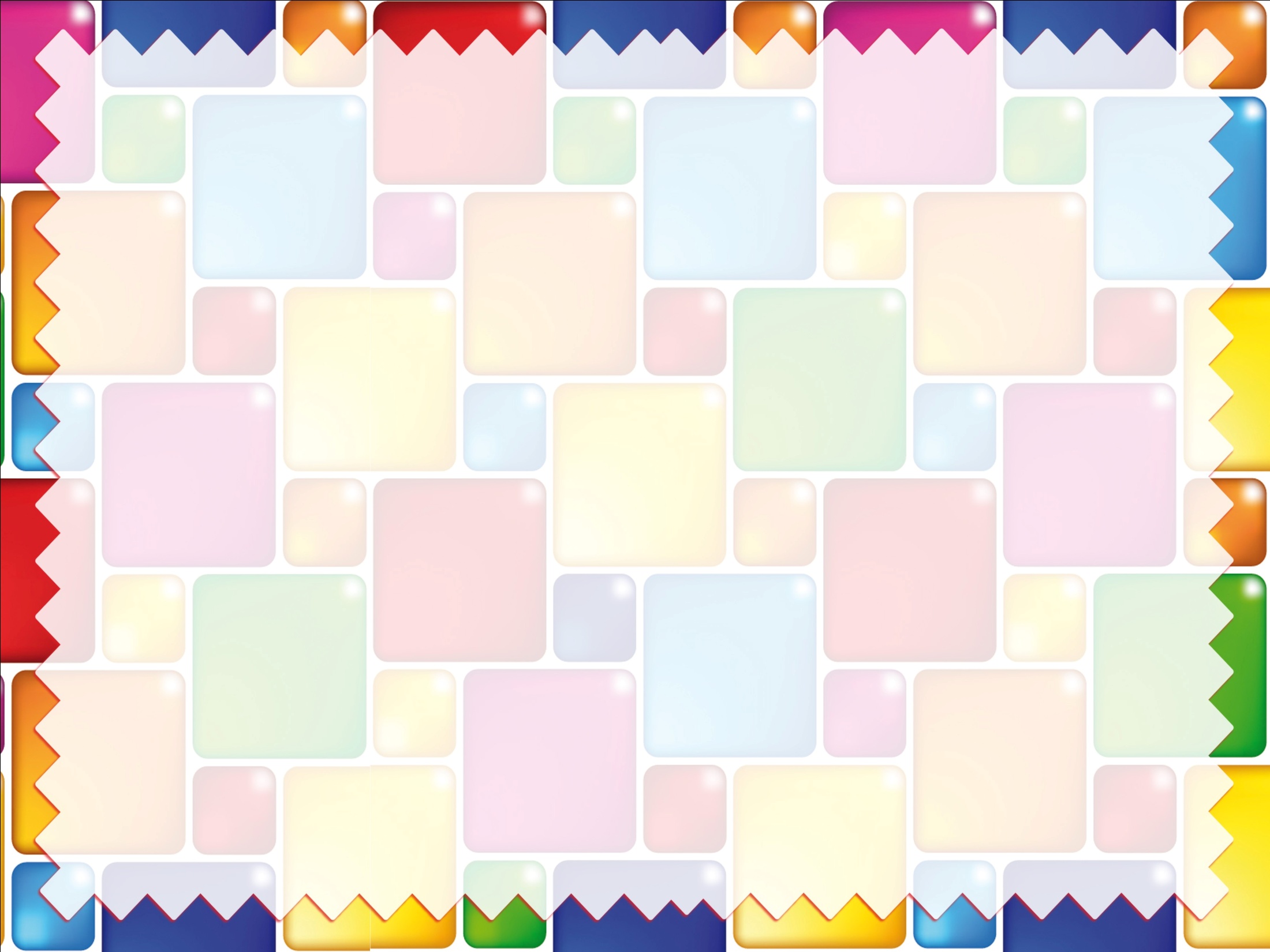 III. Этап
 заключительный
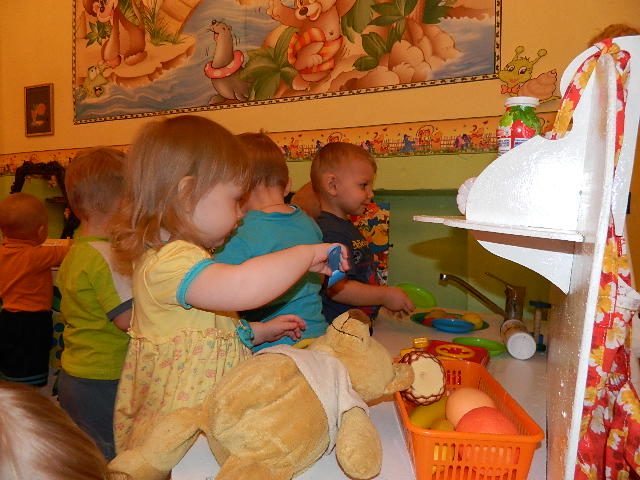 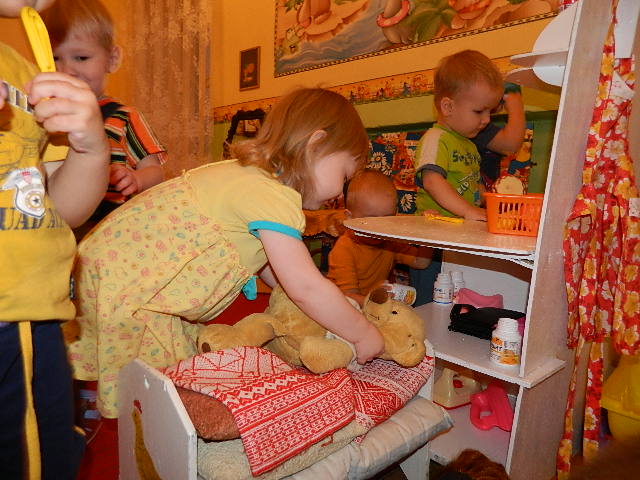 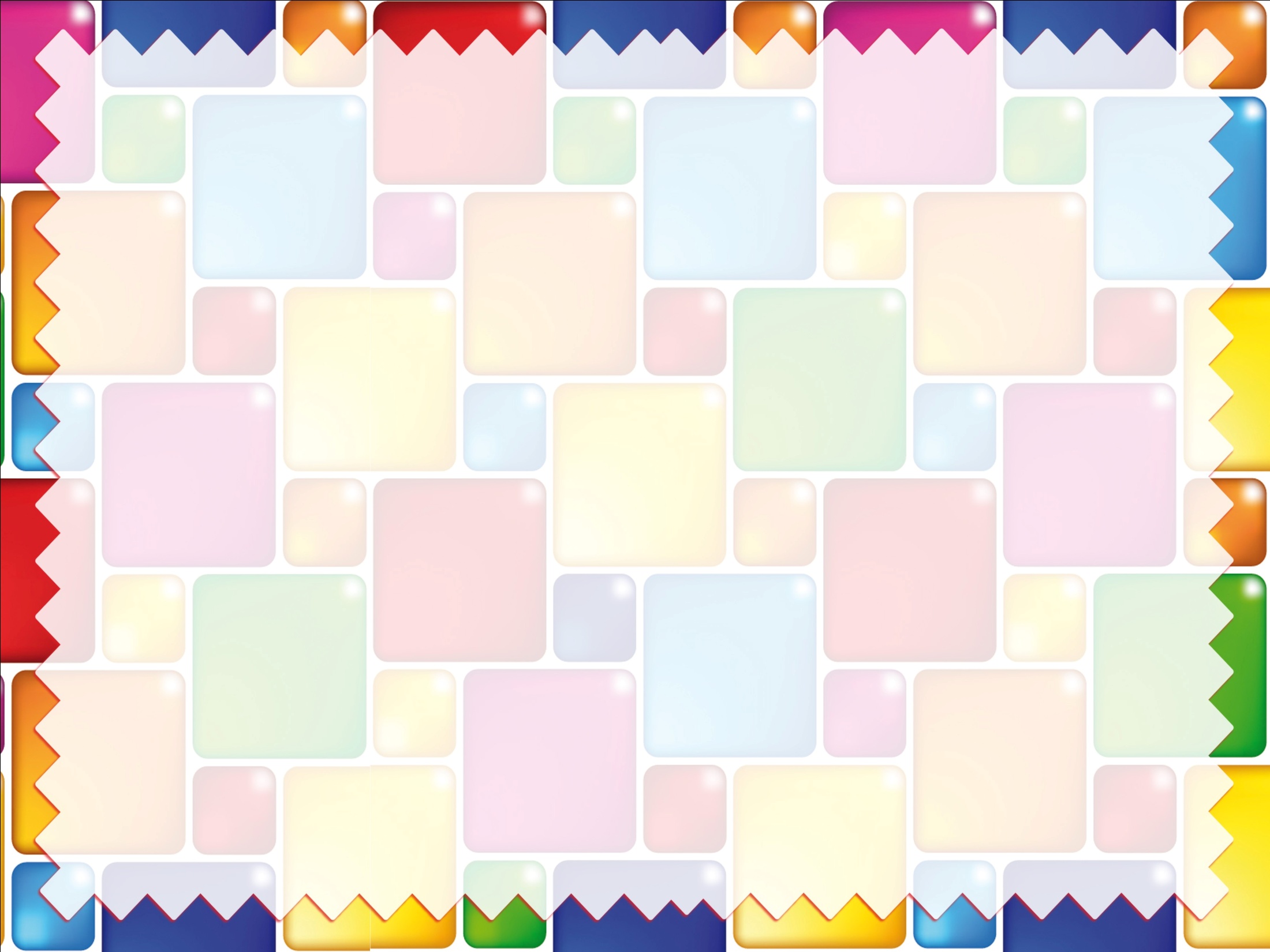 Планируемый результат, выраженный в интегративных качествах ребенка:
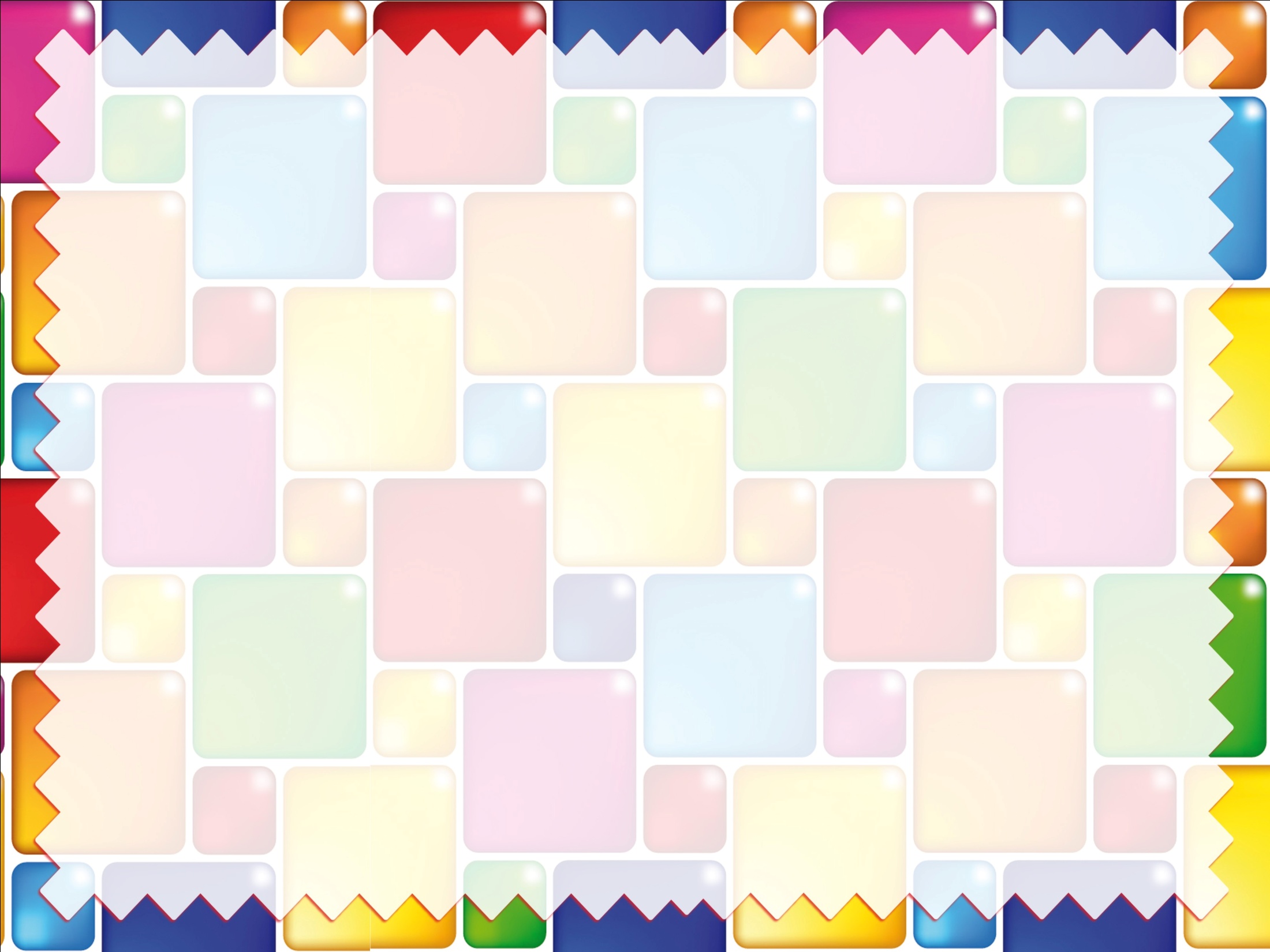 Любознательный, активный: активность проявляется в беседе и игре.
Эмоционально отзывчивость:
Позитивный настрой у детей, на протяжении всей деятельности. Испытывать радость от результата своей деятельности.
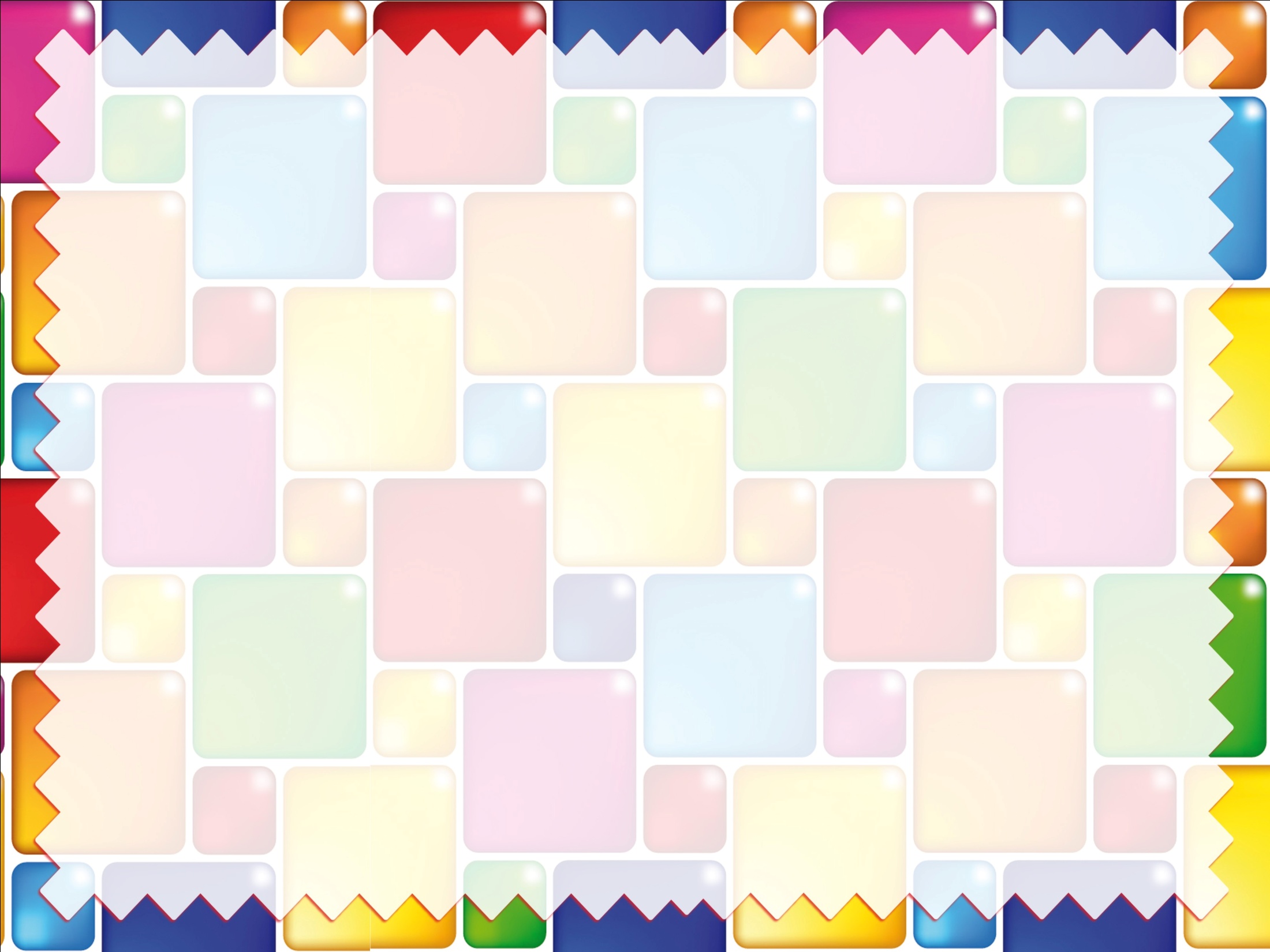 Коммуникативный: умение общаться с воспитателем, выражать свои мысли, эмоции.
Любознательность: проявляют интерес ко всему новому и непонятному
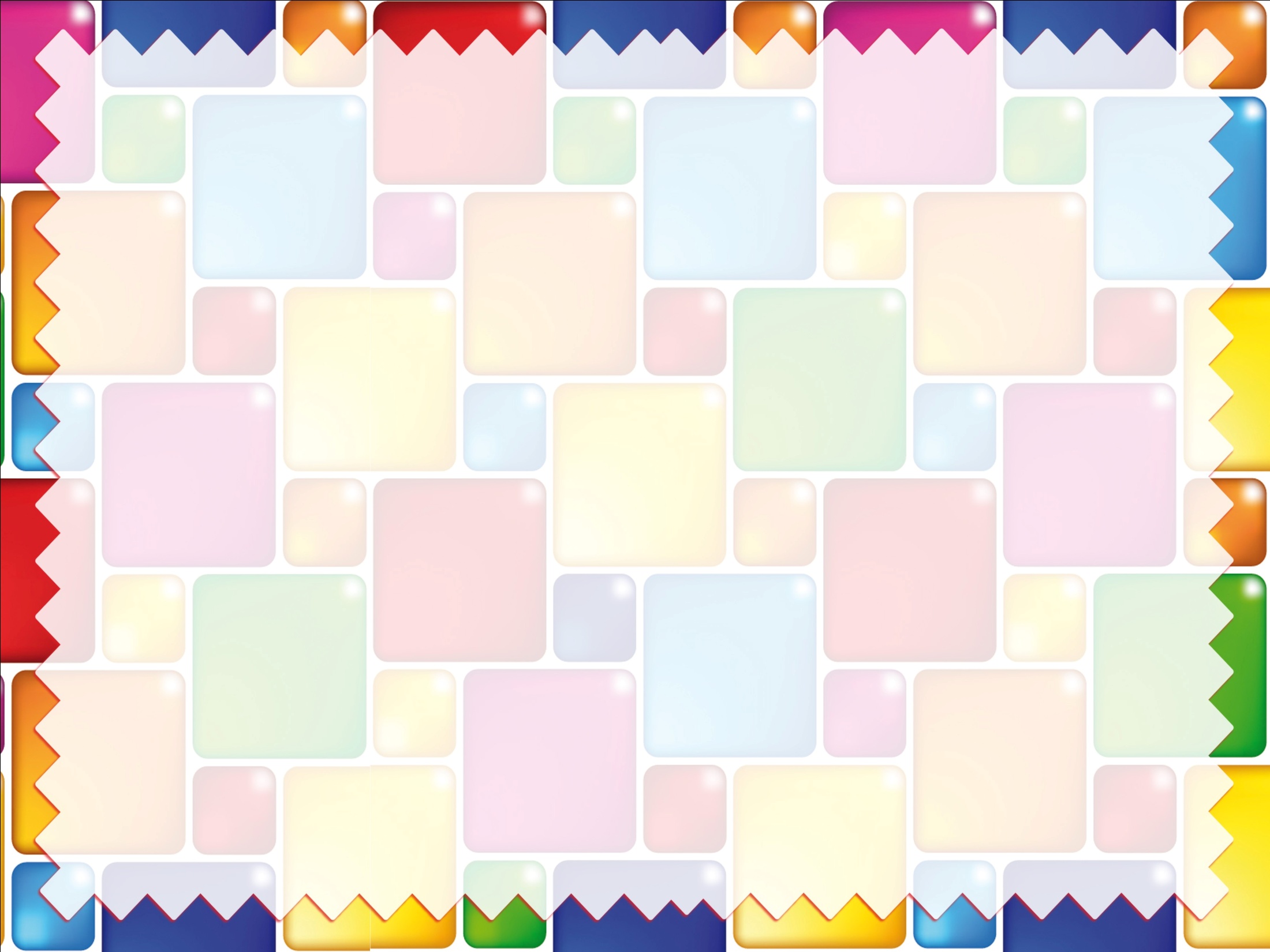 Осведомленность:  обладают кругозором, адекватным своему возрасту.
Самостоятельность: умение находить способы и средства реализации собственного замысла.
Внимательный: умение воспринимать и делать работу сосредоточенно
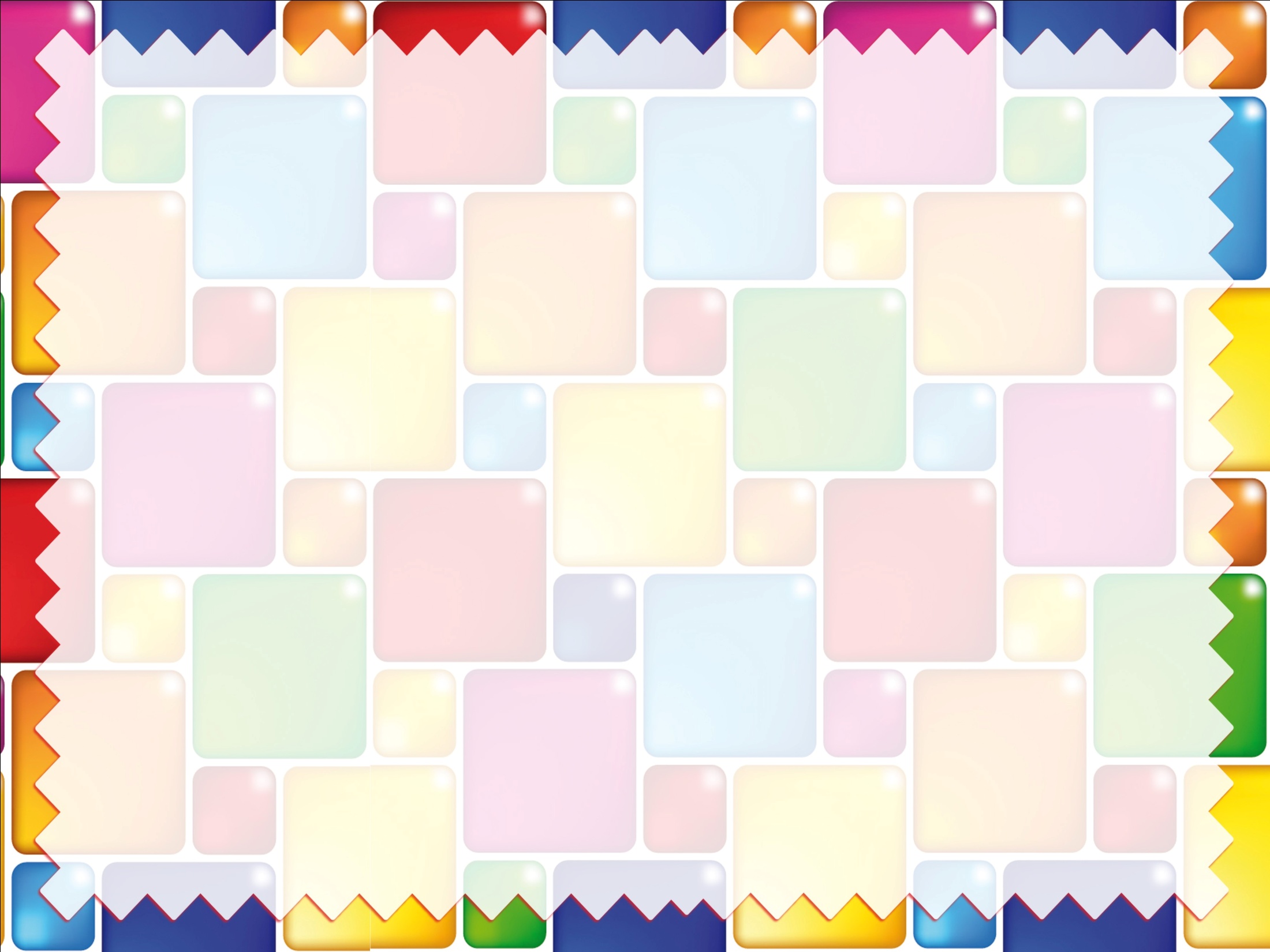 Социально – личностное развитие:
умение  соблюдать в процессе игры правила поведения.
Овладевший необходимыми умениями и навыками: умение слушать воспитателя, отвечать на вопросы.
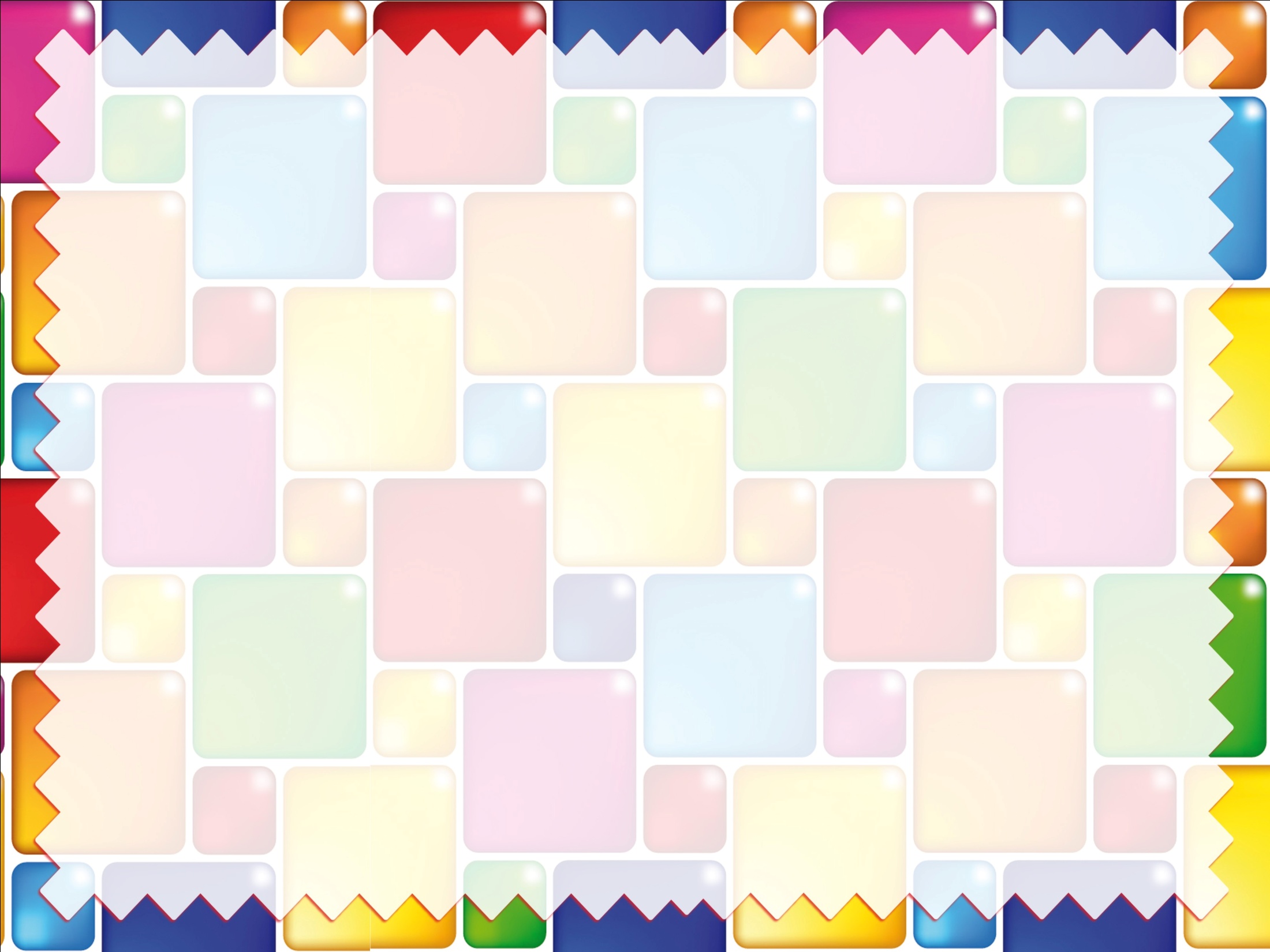 Спасибо за внимание